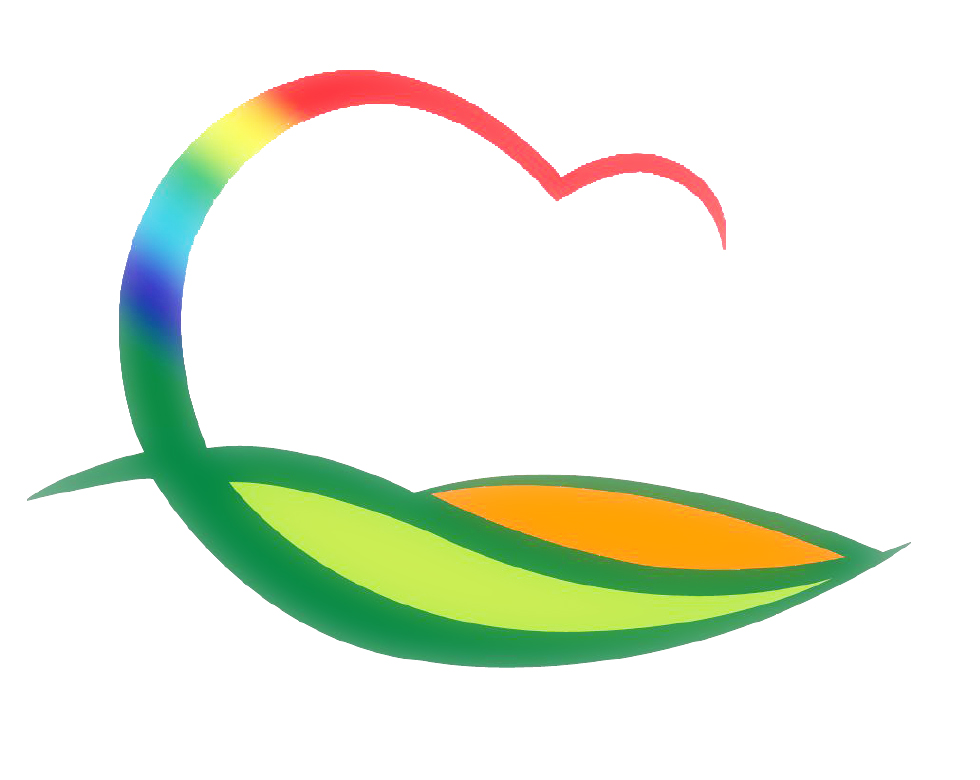 건 설 교 통 과
[Speaker Notes: 먼저, 지금의 옥천입니다.]
6-1. 2016년 읍,면 보안등 설치 대상지 조사         
기     간 : 1. 3 ∼ 1.31 
대     상 : 관내일원 60여개소 
사 업 비 : 102백만원    
내     용 : 가로(보안)등 설치대상지 파악
6-2.  도로변 버스 교통 방해목 전정 작업
기     간 : 1. 3 ∼ 3. 31 
대     상 : 관내 도로변 버스 교통 방해목
내     용 : 방해목 소유주 및 관리부서에서 전정
6-3. 자동차관련 과태료 사전통지 및 부과 ·고지
대      상 : 주정차위반 및 정기검사지연 ·보험미가입자
납부기간 : 1. 15 ∼ 1.  31
   ※12월 부과실적
   - 사전통지 (자진납부서 20% 감경) : 257건(11월위반)
      (불법주정차  132, 검사지연  58, 보험미가입 67)
   - 부과고지 : 123건(10월 위반)
      (불법주정차 31, 검사지연 42, 보험미가입  50)
6-4. 2016년 도로유지관리 사업 현지 조사
기     간 : 1. 3 ∼ 1.31 
대     상 : 군도 및 농어촌도로
내     용 
   - 과속방지턱 , 낙석위험지구, 재포장대상지 일제조사
6-5.  동절기 공사정지 및 계속사업 현장 안전점검
기     간 : 1. 3 ∼ 1. 15 
대     상
     - 공사정지 현장 : 오정도로 확포장 공사 외 6건
     - 계속사업 현장 : 탑선도로 확포장 공사 외 1건
점 검 반 : 도로팀장 외 3명
내     용 : 공사정지 및 계속 사업 현장 안전 점검
6-6. 2016년 농업생산기반시설정비사업 대상지 조사         
기     간 : 1.1 ∼ 1.12 
대     상 : 관내 농업생산기반시설 
사 업 비 : 300백만원    
내     용 : 사업대상지 현지 조사